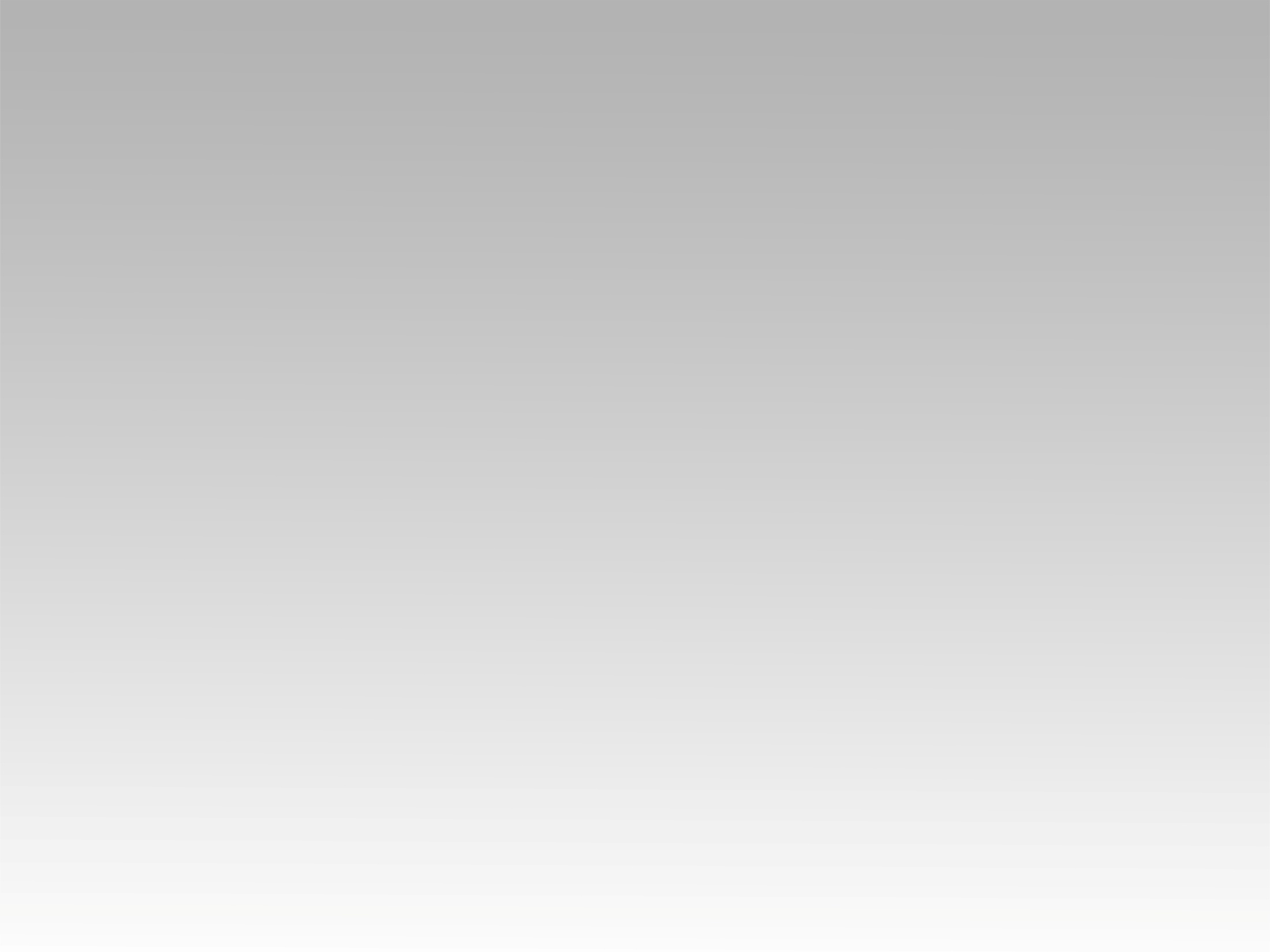 تـرنيــمة
أدعوك أبا أيها الآب
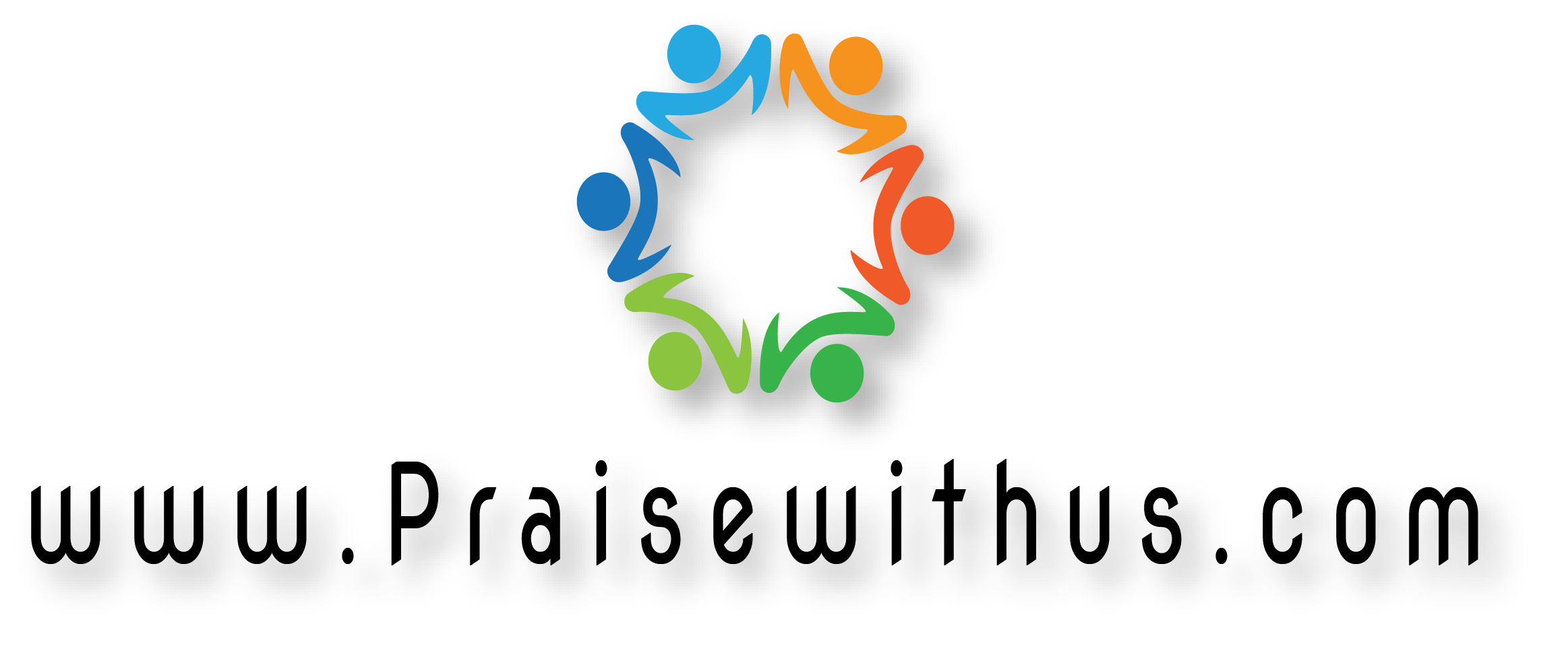 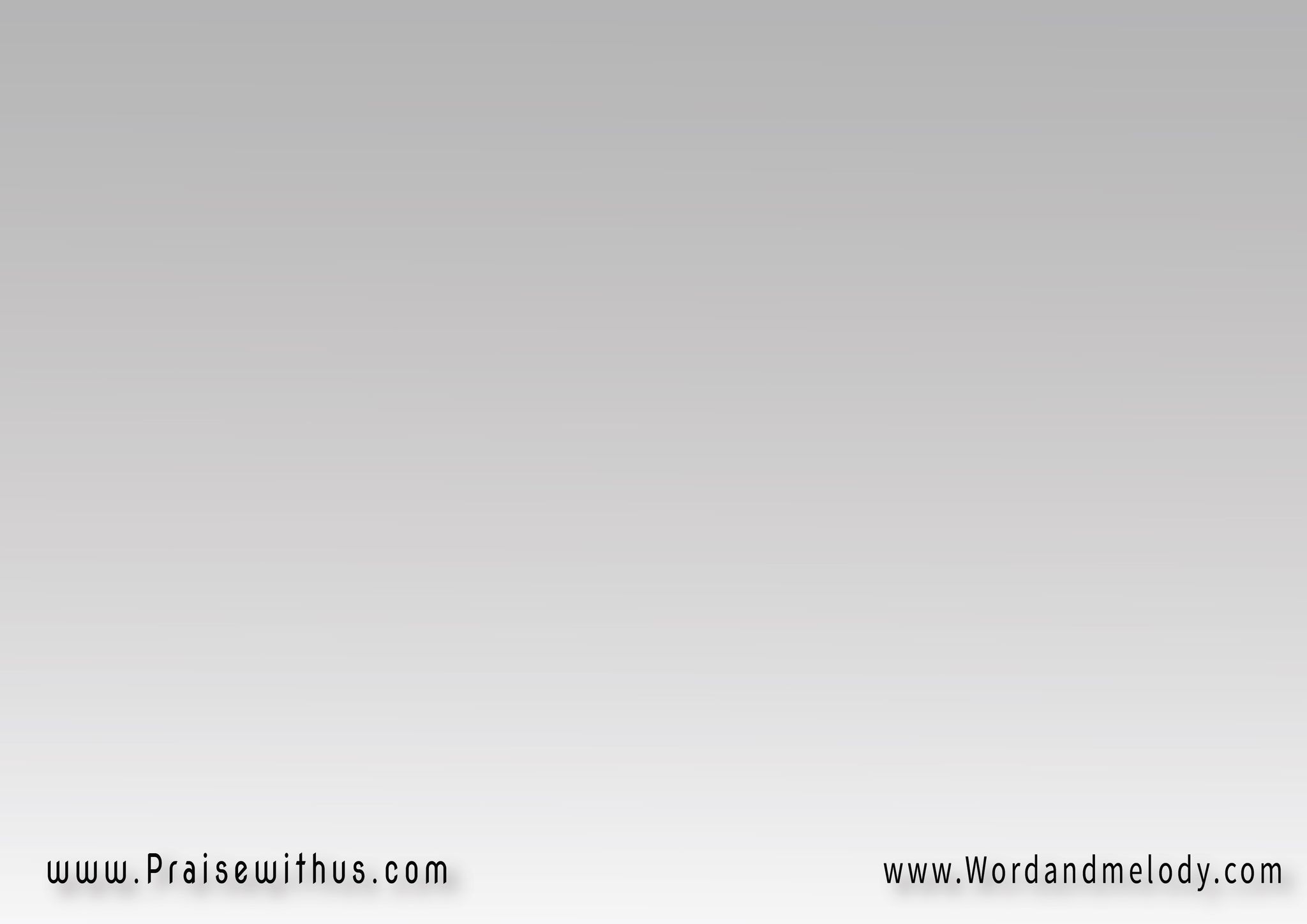 القرار:
أدْعوكَ أبّا أيُّها الآبأرْفَعْ يَدَيَّ حَمْدًا لاسْمِكَسِرُّ وُجودِي في حُبِّكَلأنَّكَ أنْتَ أبي
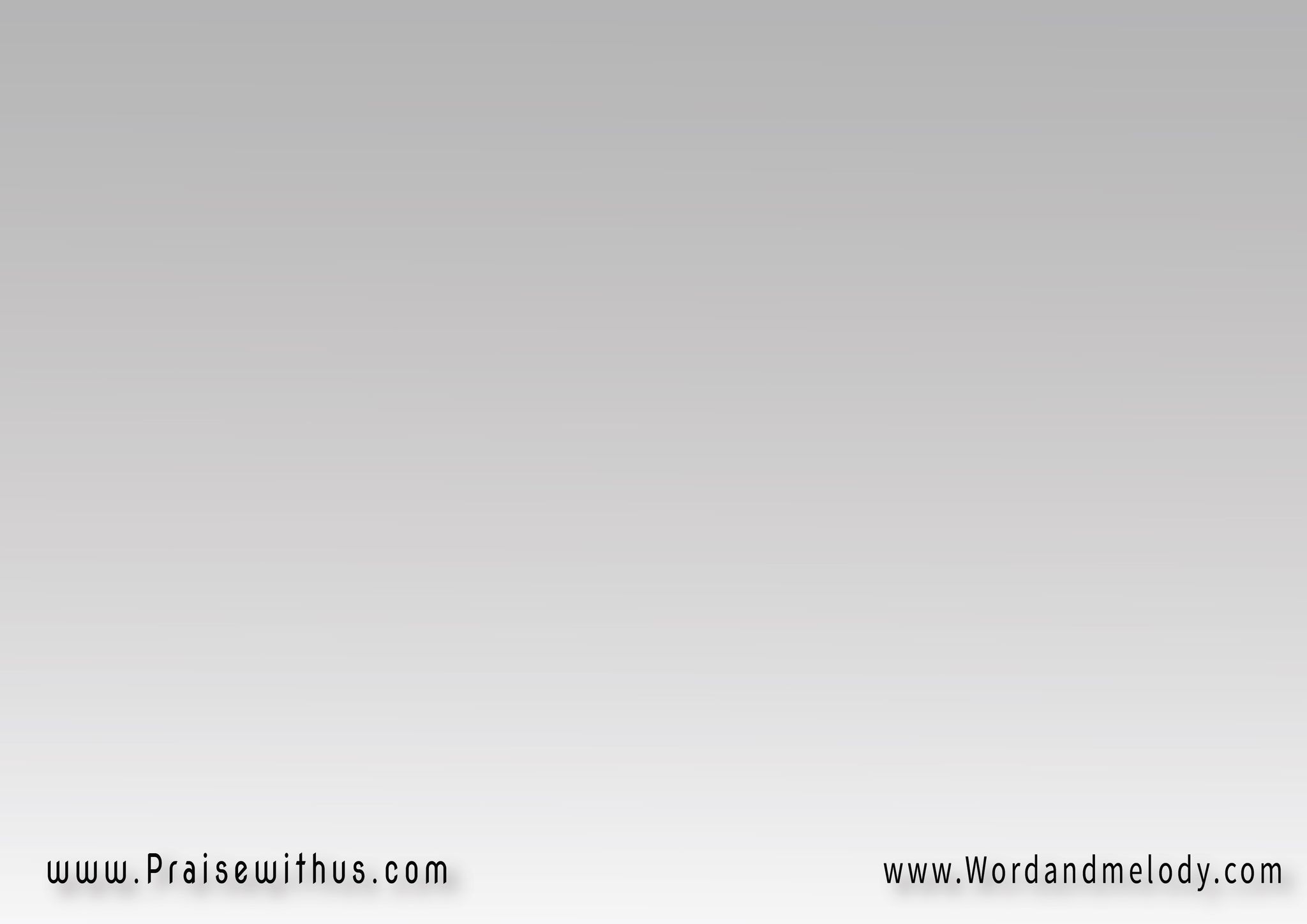 1-
يَوْمَ ابْتَعَدْتُ انْتَظَرْتَني 
مَهْما خَطِئْتُ تَقْبَلُني
أنا ابْنُكَ تُحِبُّني 
لأنَّكَ أنْتَ أبي
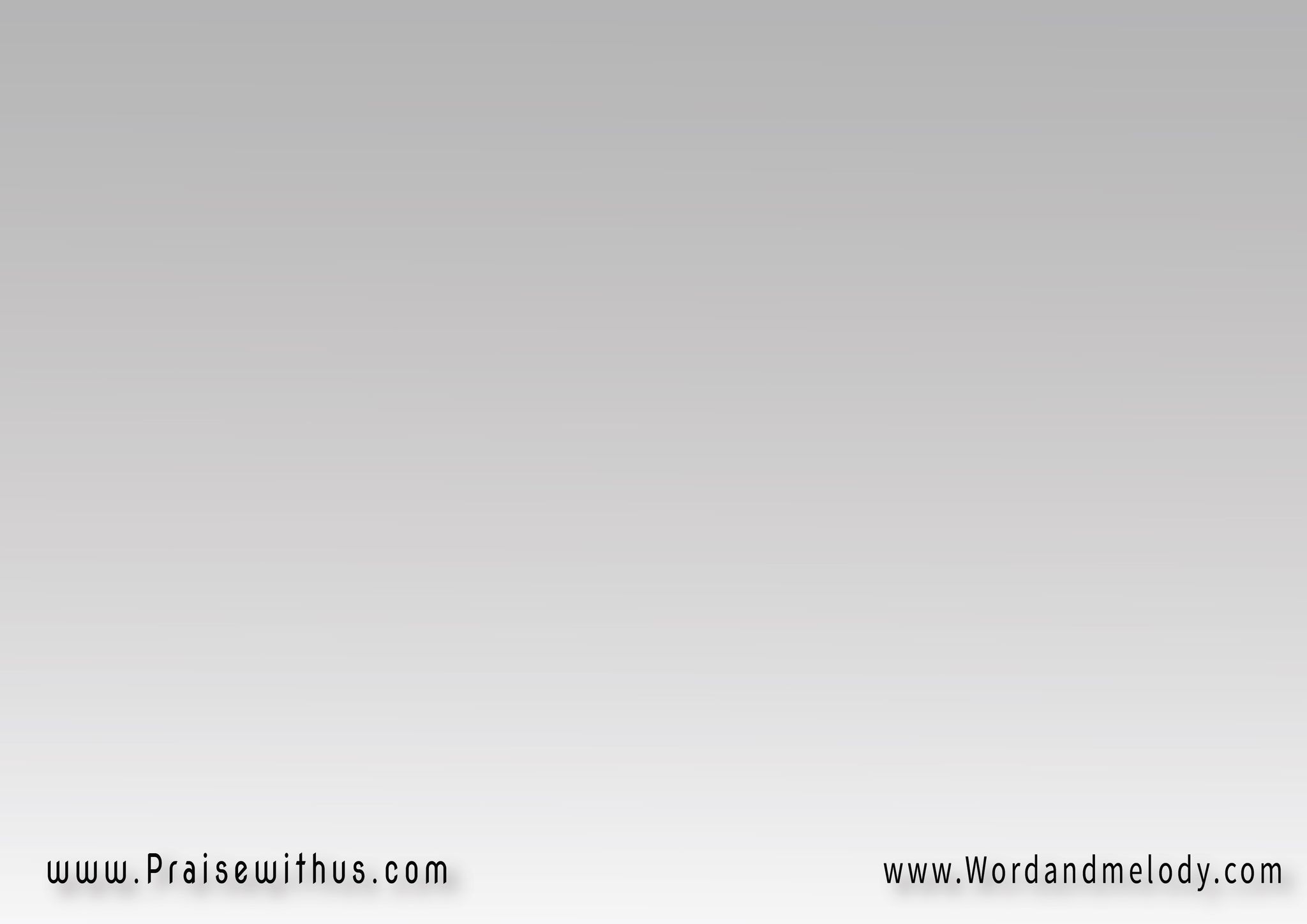 القرار:
أدْعوكَ أبّا أيُّها الآبأرْفَعْ يَدَيَّ حَمْدًا لاسْمِكَسِرُّ وُجودِي في حُبِّكَلأنَّكَ أنْتَ أبي
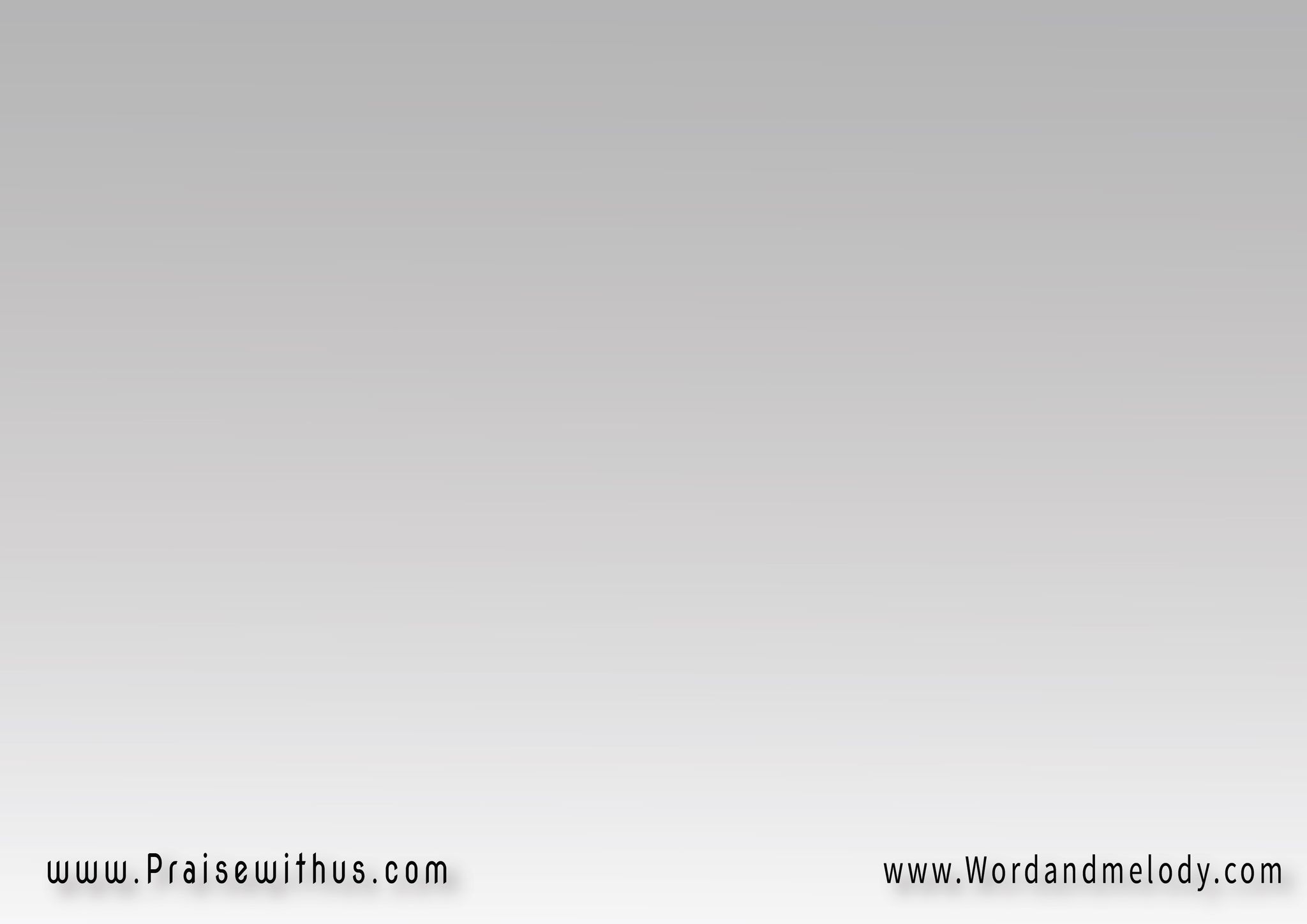 2-
قَلْبُكَ رَبّي نَبْعُ السَّماح 
حُبُّكَ يَشْفِي كُلَّ الجِراح
بَيْنَ يَدَيْكَ قَلْبي يَرْتاح 
لأنَّكَ أنْتَ أبي
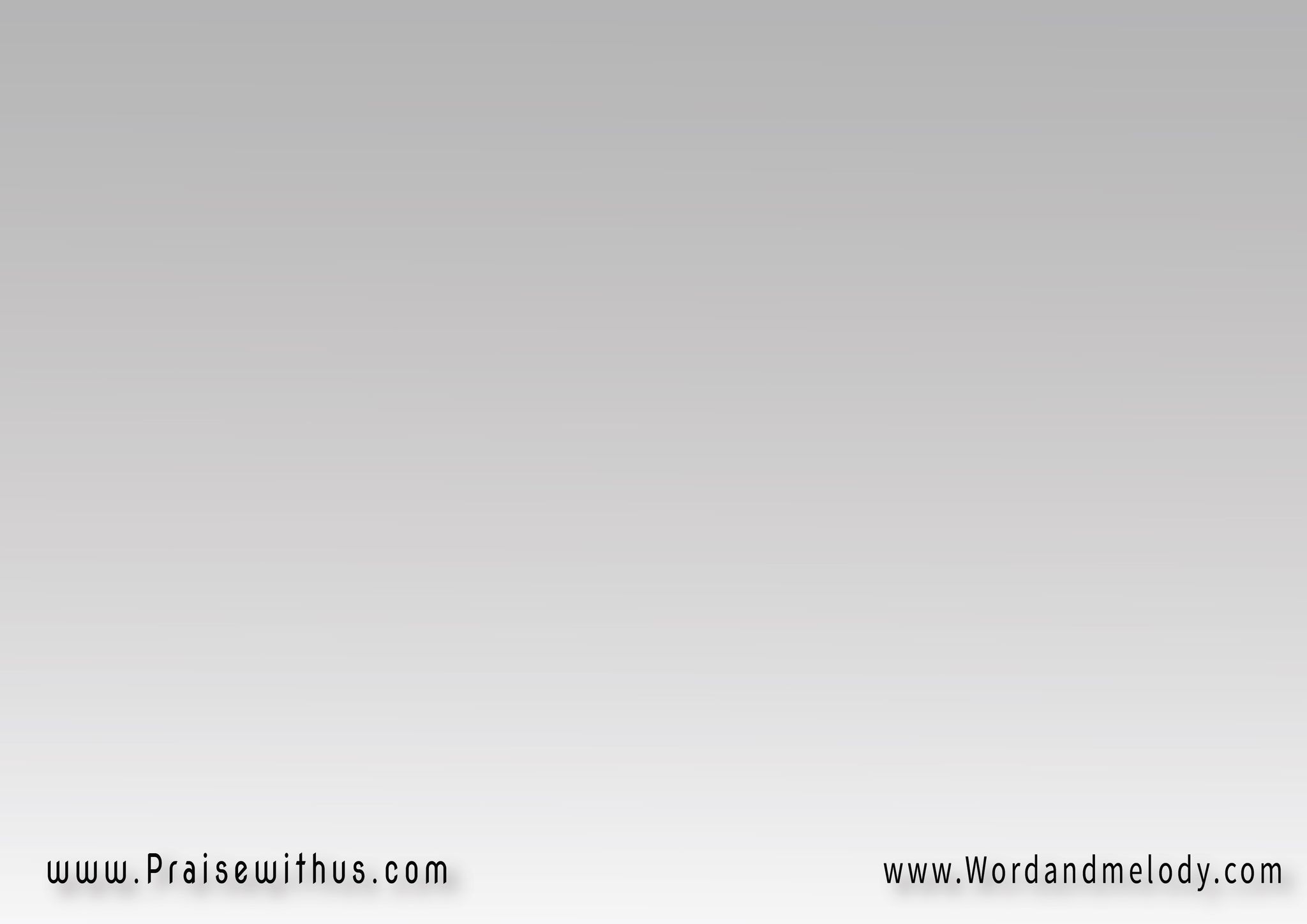 القرار:
أدْعوكَ أبّا أيُّها الآبأرْفَعْ يَدَيَّ حَمْدًا لاسْمِكَسِرُّ وُجودِي في حُبِّكَلأنَّكَ أنْتَ أبي
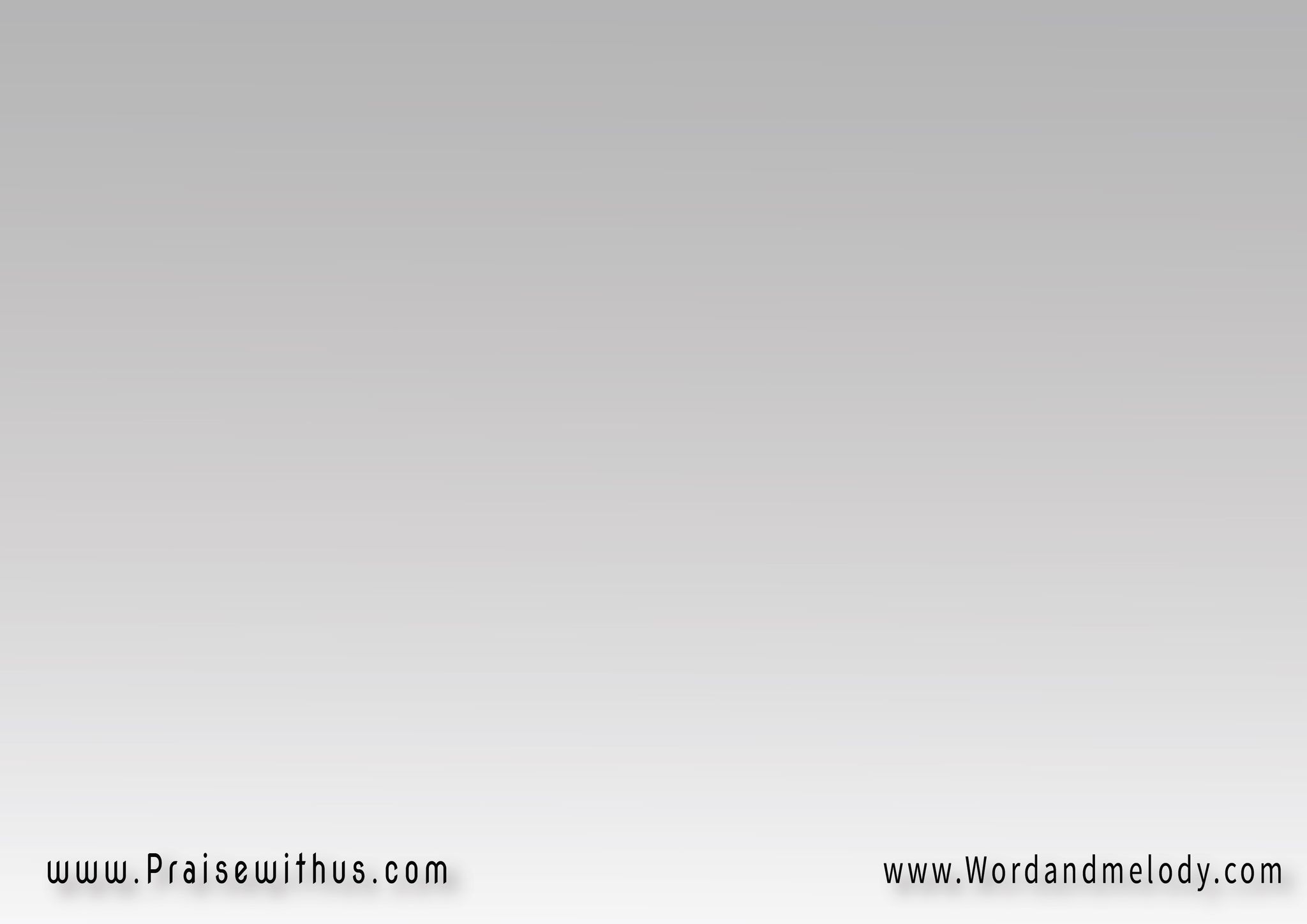 3-
كَنْزُ حَياتي وَجَدْتُكَ 
في عُمْقِ ذاتي أحْمِلُكَ
طَبَعْتَ فِيَّ جَمالَكَ 
لأنَّكَ أنْتَ أبي
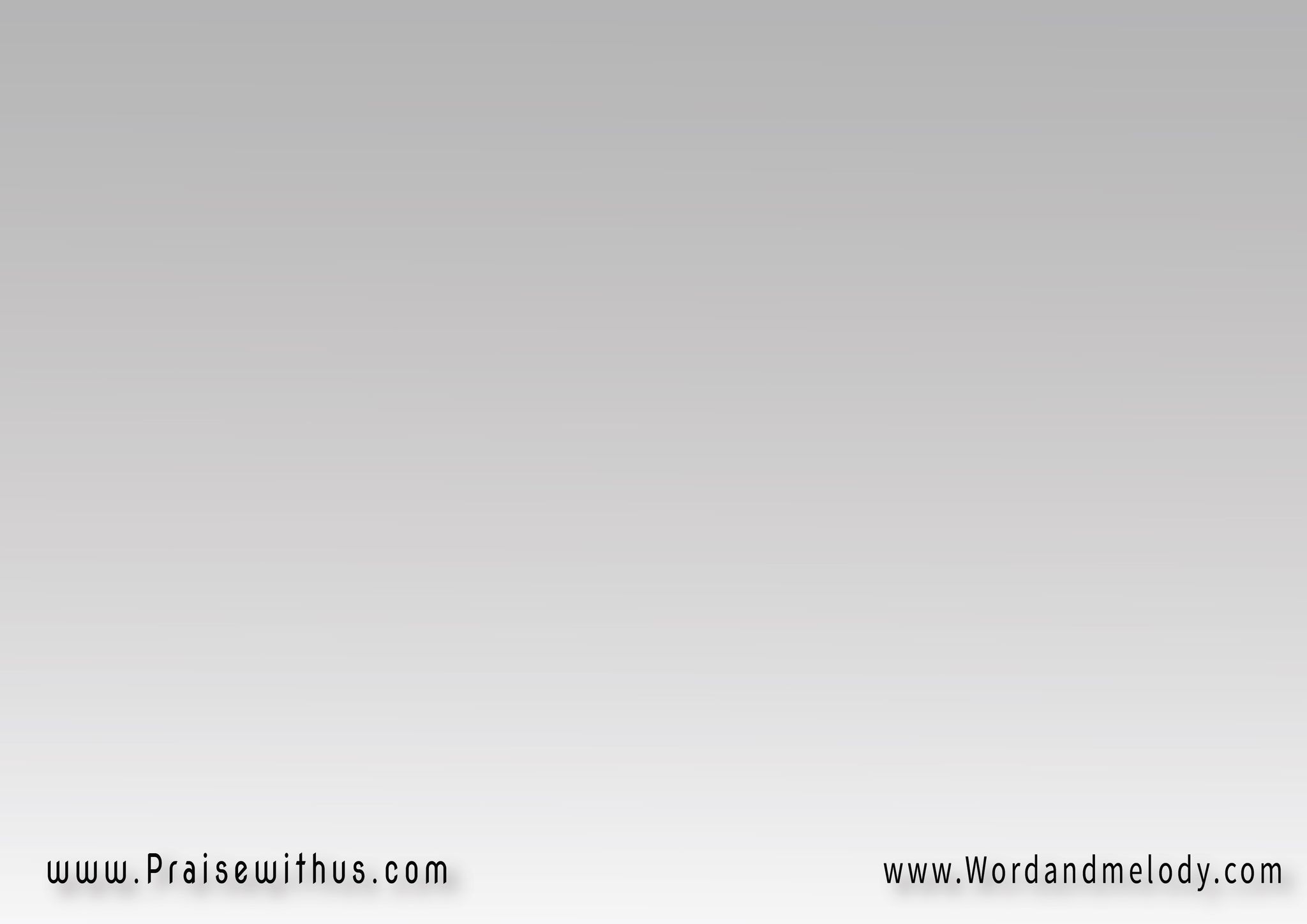 القرار:
أدْعوكَ أبّا أيُّها الآبأرْفَعْ يَدَيَّ حَمْدًا لاسْمِكَسِرُّ وُجودِي في حُبِّكَلأنَّكَ أنْتَ أبي
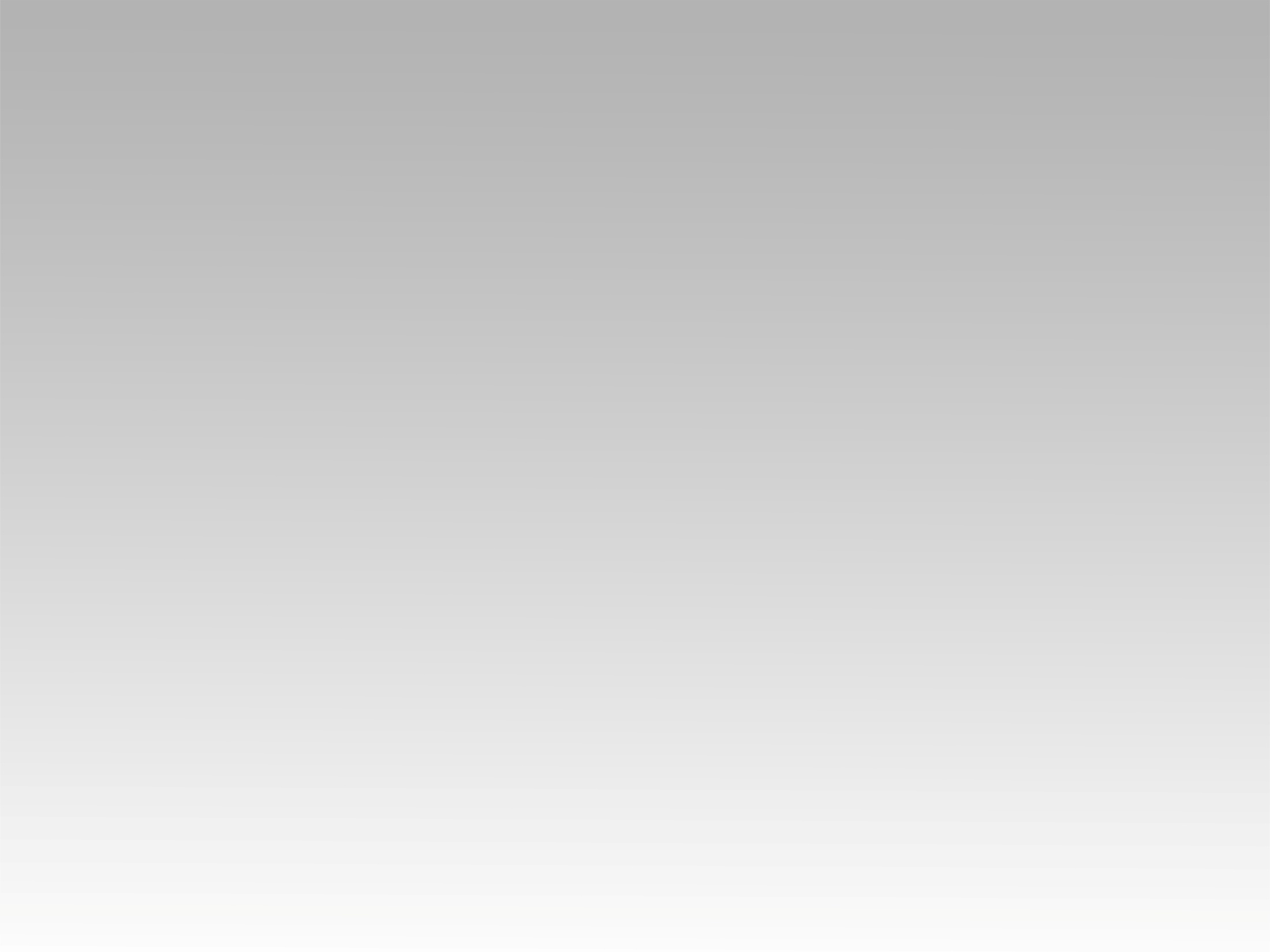 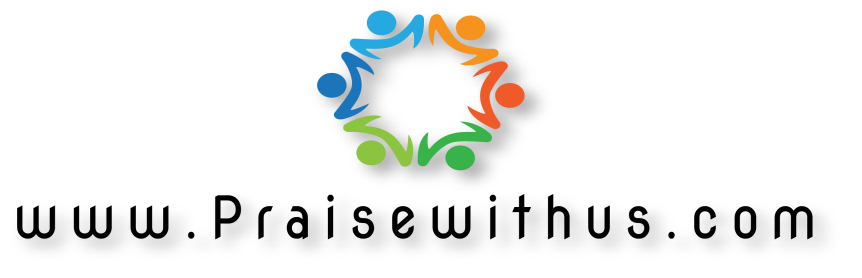